Тематическая консультация«Речевой слух. Что это и для чего?»
Подготовила: 
учитель-логопед
Дремченко В.Ю.
Под фонематическим слухом — основным компонентом восприятия речи — понимается способность человека слышать отдельные фонемы, или звуки в слове.
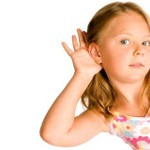 Фонематический слух близок по значению к фонематическому восприятию.
   Фонематическое восприятие - специальные умственные действия по восприятию и различению звуков речи, установлению звуковой структуры слова.
   Другими словами, фонематический слух - это способность различать звуки родного языка, отличать согласные звуки от гласных, мягкие от твердых, глухие от звонких. Это умение осуществлять звуковой анализ слов: находить первый звук в слове, последний звук в слове, определять все звуки по порядку, давать характеристику звукам .
В чем значение фонематического слуха?
1. От определенного уровня развития фонематического слуха от способности ребенка к анализу и синтезу речевых звуков зависит формирование правильного произношения звуков.
    По данным Т. А. Ткаченко, развитие фонематического восприятия положительно влияет на формирование всей фонетической стороны речи и слогового строения речи.
    2. У детей с недоразвитым фонематическим восприятием отмечается незаконченность процессов артикулирования (отсутствие в речи тех или иных звуков, замены звуков, нестойкое употребление звуков в речи, искажения звуков.)
    3. Развитие фонематического слуха и фонематического восприятия имеет большое значение для овладения навыками чтения и письма. Для того чтобы ребенок усвоил навыки чтения, письма, а также избежал многих ошибок, его следует обучить звуковому анализу и синтезу - высшей ступени развития фонематического восприятия.
Несформированность фонематического слуха
- отражается в виде нарушений звукопроизношения (ребенок не только не дифференцирует звуки на слух, но и не овладевает правильным звукопроизношением).
  -  при несформированности речевого звукоразличения человек воспринимает (запоминает, повторяет, пишет) не то, что ему сказали, а то, что он услышал. Отсюда и непонимание, и ошибки. очень важно развивать фонематический слух надо с дошкольного возраста, занимаясь по 5 - 7 минут.
Игры на развитие фонематического слуха для детей старшего дошкольного возраста
Игра «Услышишь – хлопни»Взрослый произносит ряд звуков (слогов, слов); а ребёнок с закрытыми глазами, услышав заданный звук, хлопает в ладоши.
   Игра «Внимательный слушатель»Взрослый произносит слова, а дети определяют место заданного звука в каждом их них (начало, середина или конец слова).
   Игра «Сложи звуки»Взрослый произносит ряд звуков, а дети проговаривают составленные из них слоги и слова, например: [м][а] - ма;[н][о][с] - нос.
Д /игра «Повтори как я»
   Па-та-ка                             по-то-ко                              ат-ап-ак
   Па-па-пя-пя                      ка-кя-ка-кя                         ты-ти-ты-ти    
   Д /игра «Кто самый внимательный».
   Учимся различать звуки по мягкости и твердости и обозначаем их соответствующими цветами.
   Поднимите синий кружок, если услышите твердый звук, а если мягкий звук, то зеленый». Задание выполняется сначала среди отдельных звуков, затем в слогах и в словах.
Д /игра «Отхлопай слово по слогам, (по частям) и назови сколько слогов».
   Определять количество слогов можно не только с помощью хлопков, а также отстукивая рукой по столу, отбивая мяч по полу. (кот, кит, ку-би-ки, ком-пот, кеп-ка, ко-ни, кош-ка, ут-ка, ки-оск, кро-лик, ка-ни-ку-лы, ко-тя-та)
   ИГРА «Магнитофон»
   Предложите внимательно прослушать и чётко повторить за вами ряд слогов.
   Та-да-та, дя-да-тя; пы-бы-пы, ба-па-ба; са-ца-ца, ца-са-тя; ча-тя-ша, ща-ча-ца.
Спасибо за внимание!